Sistemi di controllo
Lezione n° 24
Questa parte del corso si conclude con la consapevolezza della Hidden Factory, della complessità della struttura dei Lead Time e con l’analisi della gestione della capacità (pagg. 34-40).
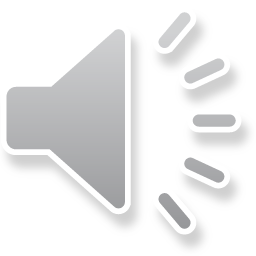 Lezione n° 24
Fin dalla metà degli anni ’80, con la Hidden Factory,  ci si è resi conto che la tradizionale contabilità analitica con centri di costo e costo industriale pieno di prodotto con il conversion cost non fosse adatta a mostrare tutte le cause dei costi, delle quali abbiamo visto alcuni esempi.
Contestualmente, con le misure di MCE, si sono messe in luce le ambiguità delle misure dei lead times e la necessità di chiarirle. Si evidenzia come l’attribuzione dei costi di trasformazione ai prodotti mediante il Process Time sia scorretta.
La gestione della capacità è essenziale per il dimensionamento di essa e permette di applicare molteplici misure non monetarie di prestazione.
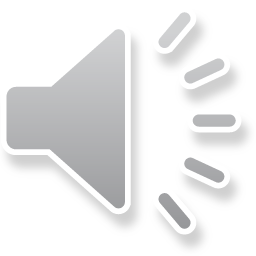 Lezione n° 24
CMO_F(k)=Costi di capacità del centro k nel periodo/Tempo totale (ore) di capacità massima pratica nel periodo
CMO_V(k)=Costi variabili del centro k nel periodo/Tempo totale (ore) di capacità utilizzata nel periodo
Costo prodotto i-esimo= SOMMA(j=1,…m) Q(i,j)*P(j) + SOMMA (k=1,…K) LT(i,k)*CMO_F(k) + SOMMA (k=1,…K) lt(i,k)*CMO_V(k) + Altri costi
lt(i,k) è il Process Time medio unitario dell’i-esimo prodotto nel fare la k-esima lavorazione (s’ipotizza Process Time <= Lead Time)
LT(i,k) è il Lead Time medio per un’unità dell’i-esimo prodotto nel fare la k-esima lavorazione (tempo di utilizzo della capacità)
Q(i,j) è la quantità della materia j-esima incorporata in un’unità del prodotto i-esimo
P(j) è il costo diretto d’acquisto effettivo di un’unità della materia j-esima